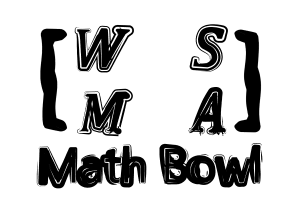 Elimination Tournament
Round 4
4th Annual WSMA Math Bowl
March 29, 2014
This test material is copyright © 2014 by the Washington Student Math Association and may not be distributed or reproduced other than for nonprofit educational purposes without the expressed written permission of WSMA. www.wastudentmath.org.
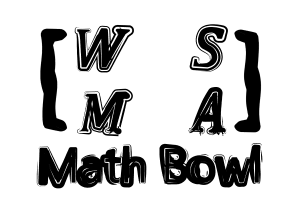 Problem 1
Serina is baking a cake. She needs 29g of sugar and has sugar cubes weighing 1g, 2g, 4g, 8g, and 16g. Which sugar cube can she discard?
Copyright © 2014 by the Washington Student Math Association
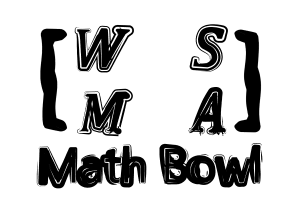 Problem 2
Copyright © 2014 by the Washington Student Math Association
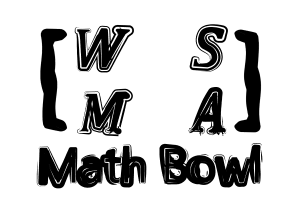 Problem 3
Chris is trying to build a cube by stacking 6 by 18 by 4 rectangular prism boxes. What is the smallest number of boxes he needs?
Copyright © 2014 by the Washington Student Math Association
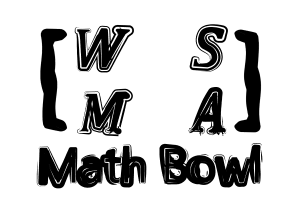 Problem 4
A triangle has side lengths 4, 9, and 12. Find the length of the shortest altitude.
Copyright © 2014 by the Washington Student Math Association
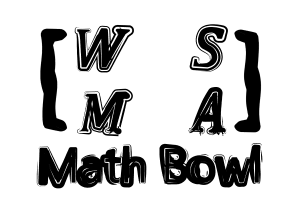 Problem 5
Copyright © 2014 by the Washington Student Math Association
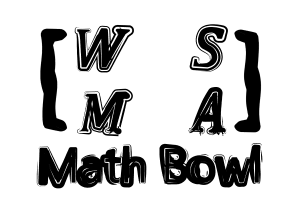 Problem 6
Copyright © 2014 by the Washington Student Math Association
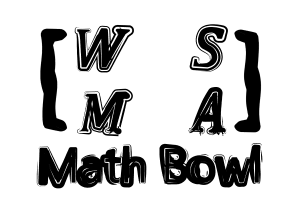 Problem 7
Copyright © 2014 by the Washington Student Math Association
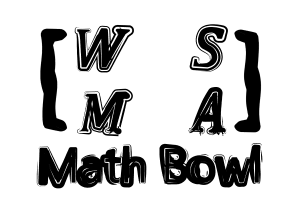 Extra Question
Steven is mixing solution A which has a concentration of 8% and solution B which has a concentration of 13% in order to produce 1L of solution C with concentration of 10%. Find the volume of solution B needed for this process in grams.
Copyright © 2014 by the Washington Student Math Association